Divadelní arény a Prozatímní divadlo
Aréna ve Pštrosce, Novoměstské divadlo, Aréna na hradbách, Národní aréna… a další
1
Zápatí prezentace
Divadelní arény
Aréna Ve Pštrosce (1849–1861)
Novoměstské divadlo (1859–1885)
Aréna v Kravíně (1868–1882)
Švandova aréna ve Pštrosce (1869–1871)
Aréna na hradbách (1869–1875)
Aréna u Eggenberku (1871–1885)
Aréna Na Komotovce (1872–1874)
Teatro salone italiano (1875–1880)
Národní aréna (1876–1881)
Nové české divadlo (1876–1883/1885)
Aréna Tivoli Averino (1877–1882)
Letní divadlo na Královských Vinohradech (1882–1932)
Aréna na Smíchově (1891–1938)
Pištěkova aréna (1893–1896)
Divadlo Uranie (1898–1946)
2
Zápatí prezentace
Letní scény v Praze
Letní divadelní scéna: první zmínka 20. – 40. léta 19. století, předchůdci arén: letní scény v zahradách hostinců
1848: primitivní letní divadlo v zahradě hostince U sekyrek na Kampě
Další pokusy ředitel kočující divadelní společnosti Sternfeld (zahrada hostince v Císařském mlýně v Bubenči, později na Smíchově, v hostinci U čísla)
Konec 40. let – 1862: Salle Romaine na Dobytčím trhu (Karlovo nám.)
Literatura: J. L. Turnovský: Z potulného života hereckého (1882)
3
Zápatí prezentace
Turnovský: Z potulného života hereckého
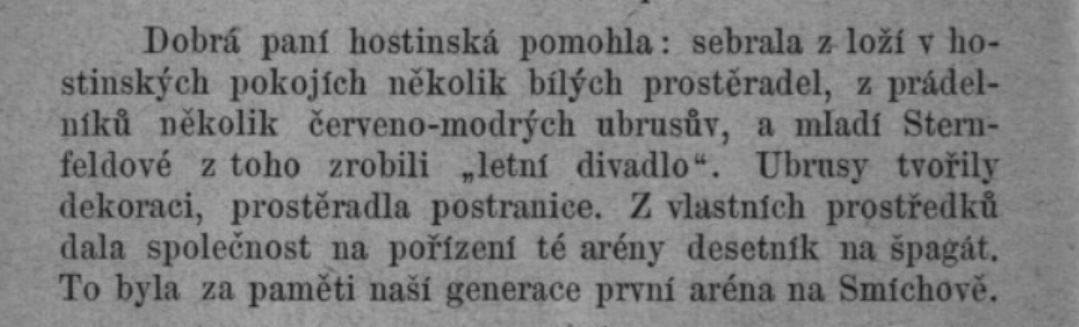 4
Zápatí prezentace
První pražská aréna ve Pštrosce
5
Zápatí prezentace
Novoměstské divadlo
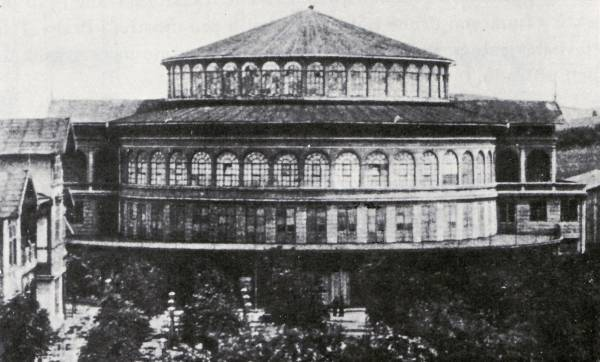 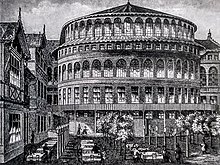 6
Zápatí prezentace
Novoměstské divadlo
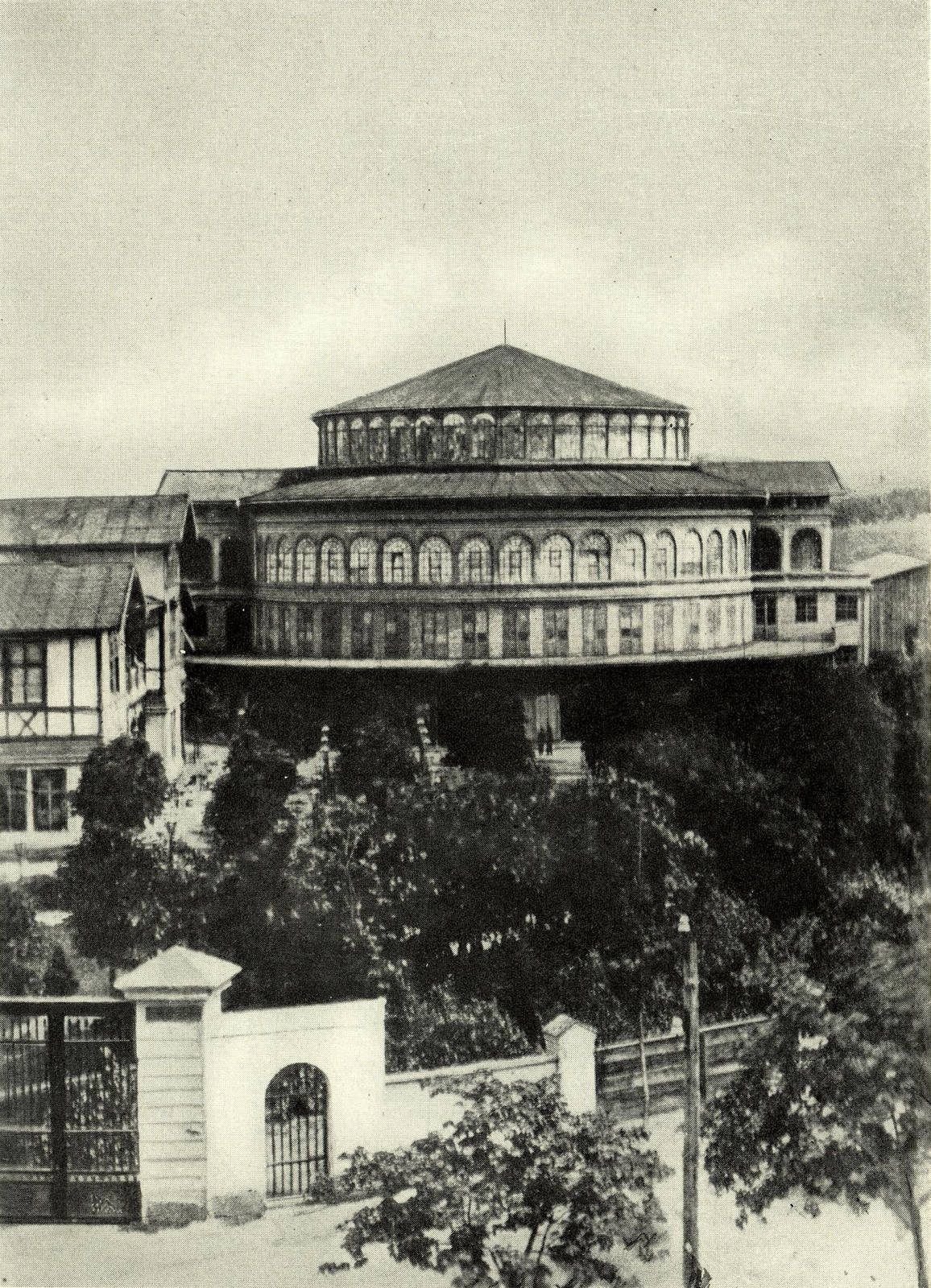 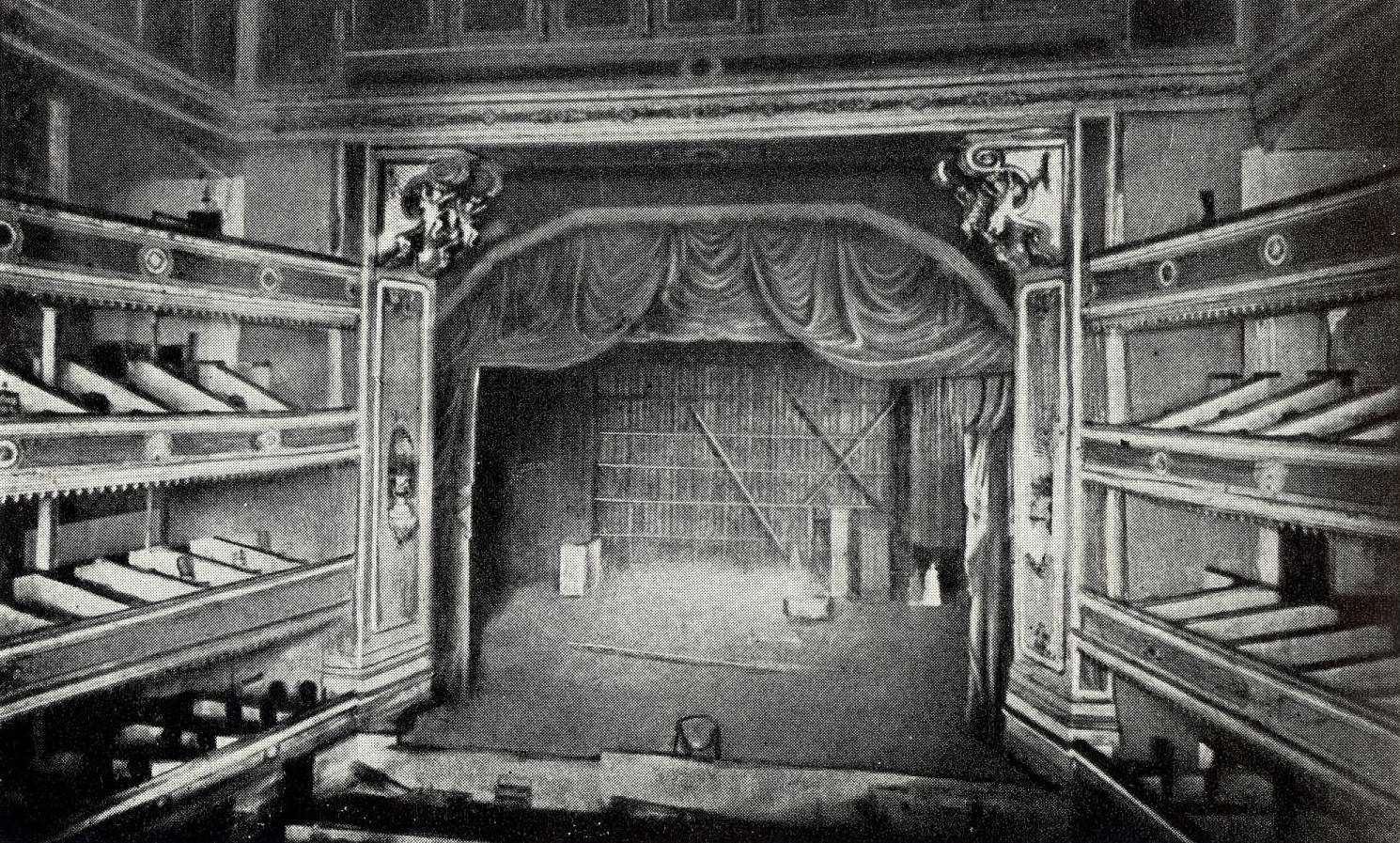 7
Zápatí prezentace
Místo Arény v Kravíně z roku 1820
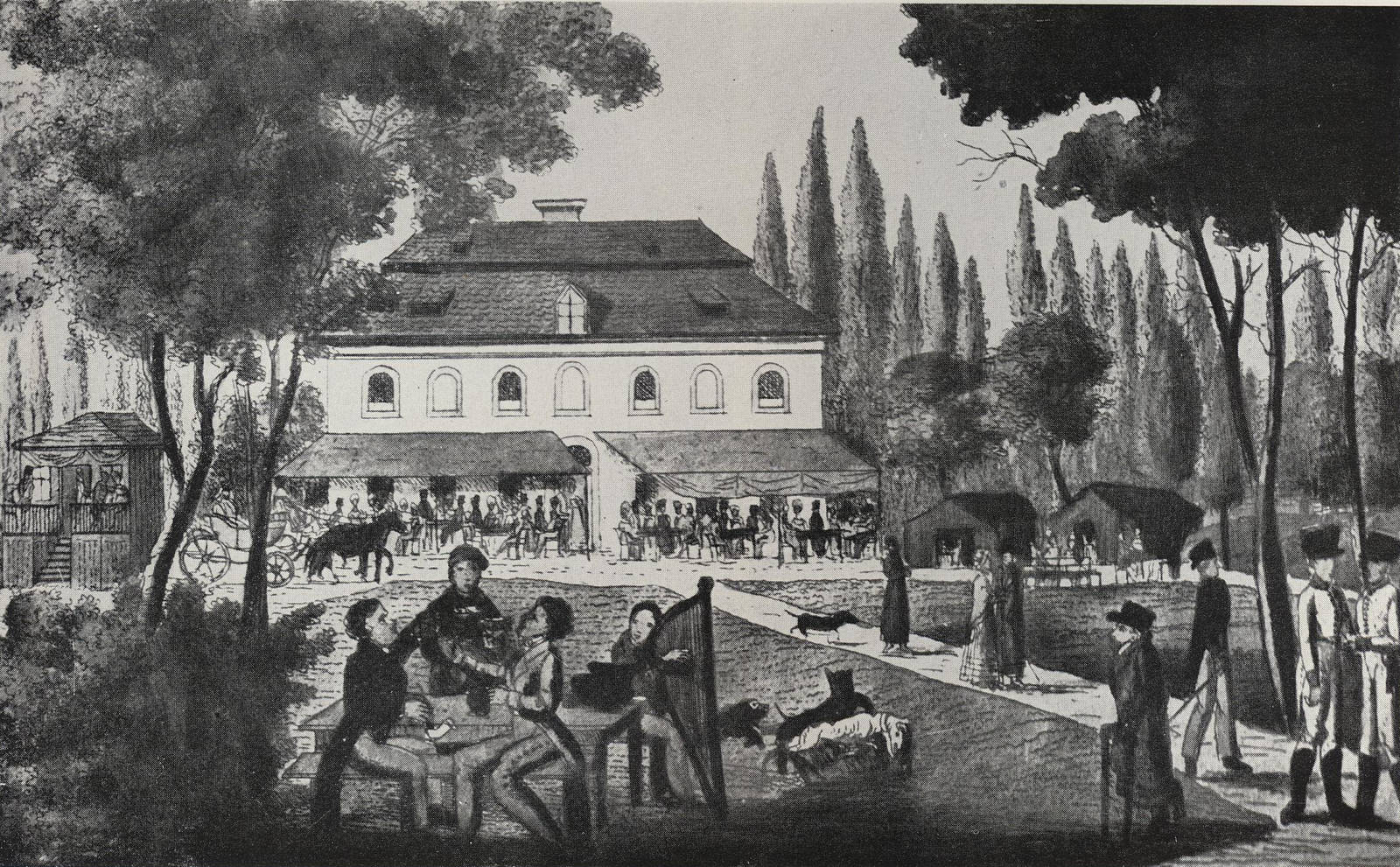 8
Zápatí prezentace
Švandova aréna ve Pštrosce
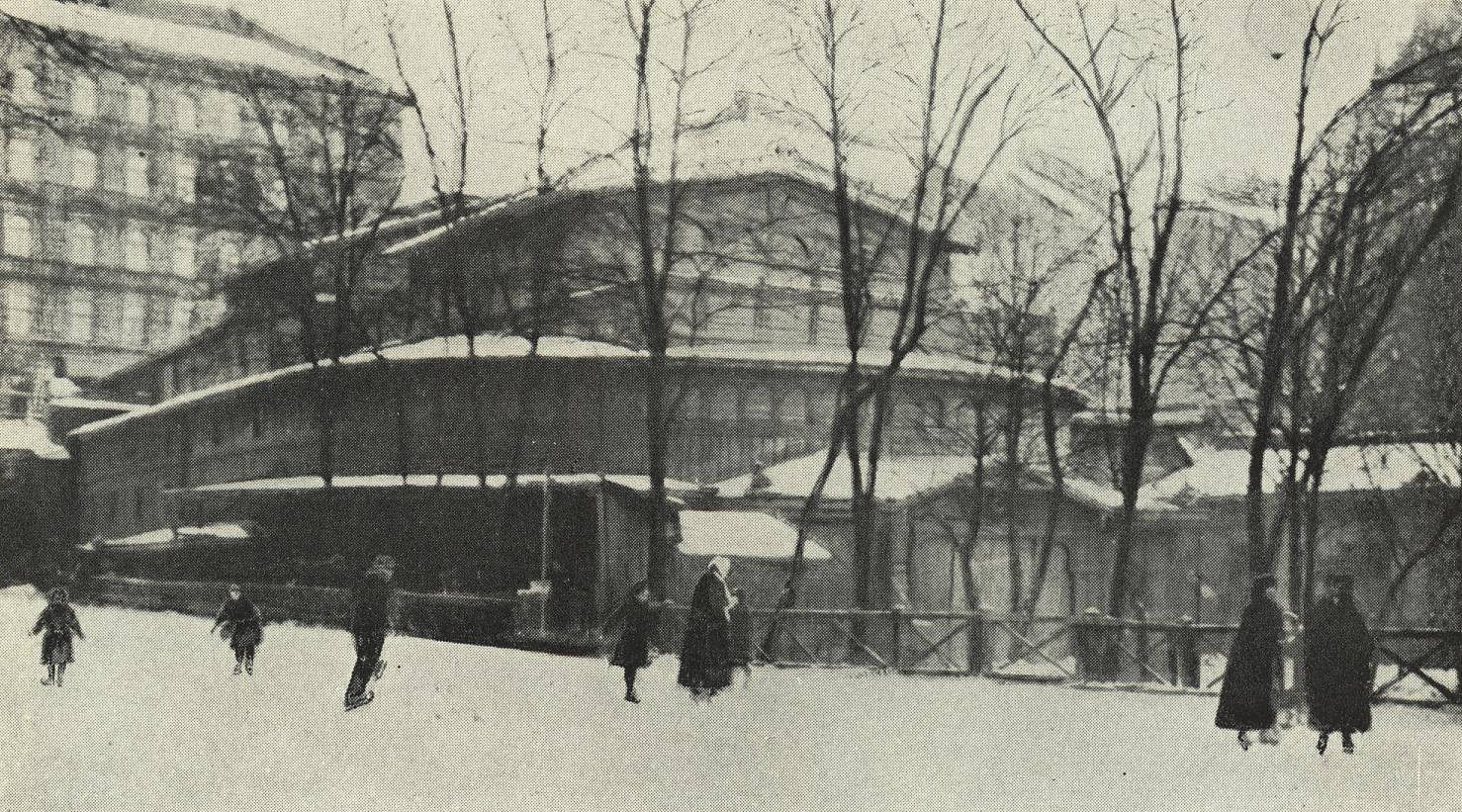 9
Zápatí prezentace
Aréna na hradbách
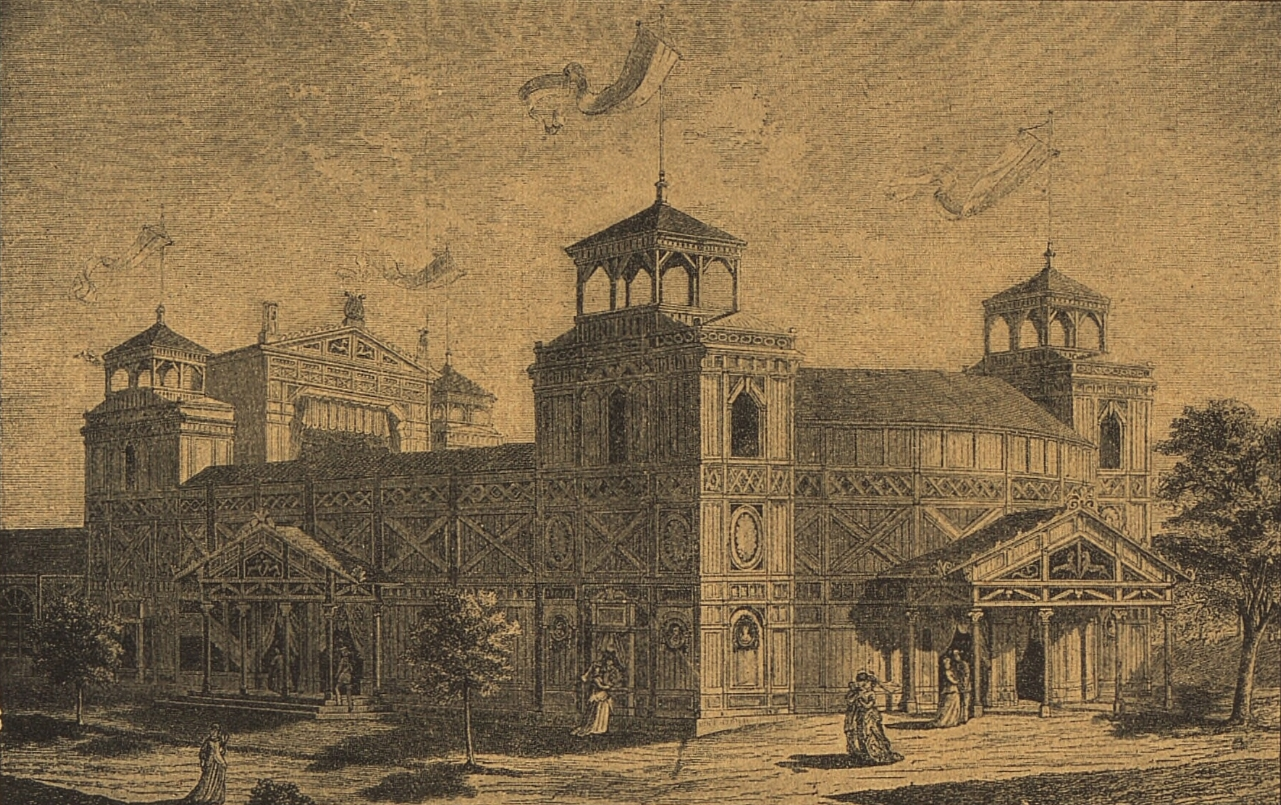 10
Zápatí prezentace
Nové české divadlo
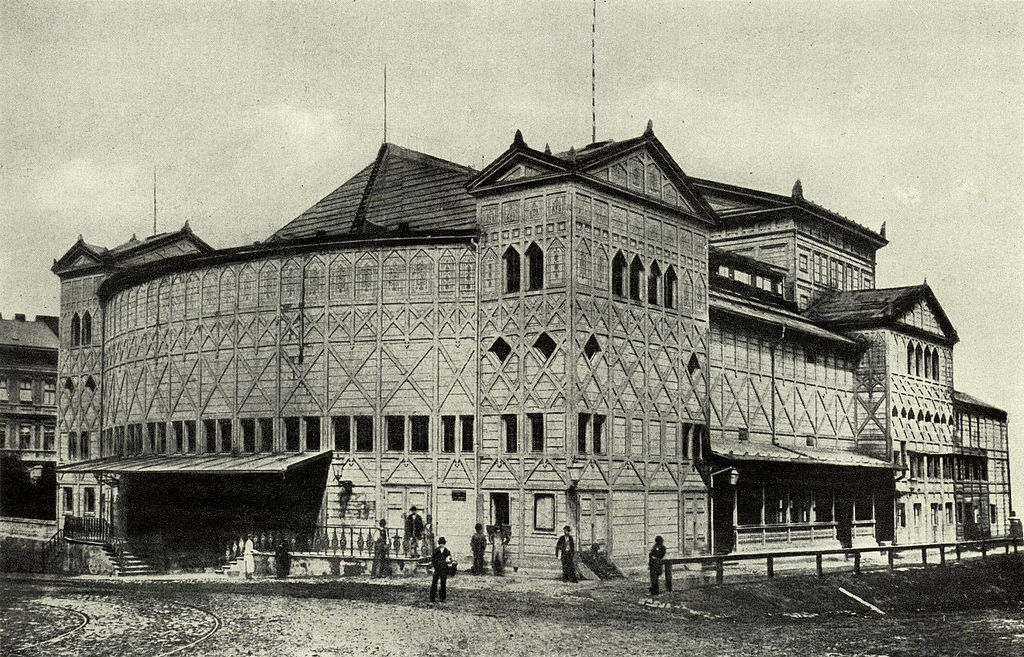 11
Zápatí prezentace
Z předrevolučních úvah o nutnosti českého ND
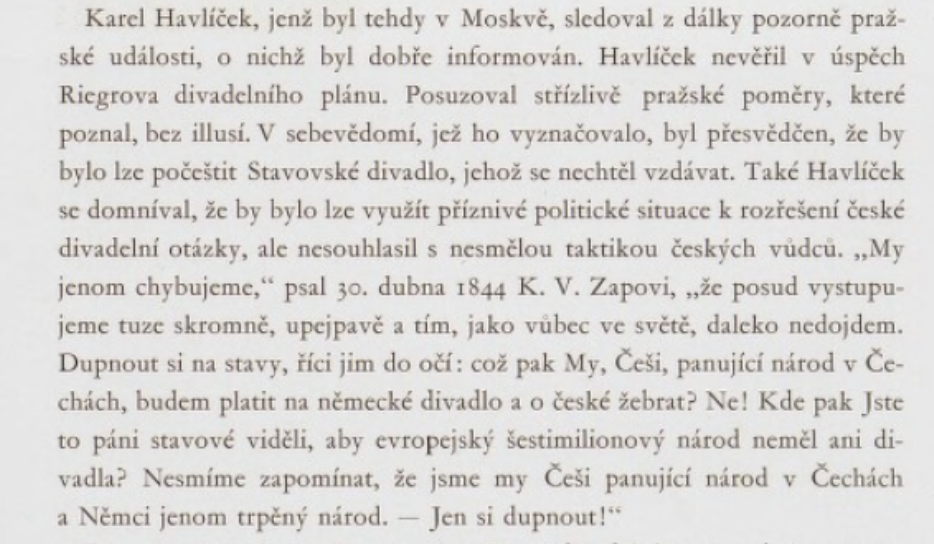 12
Zápatí prezentace
J. K. Tyl – myšlenka ND
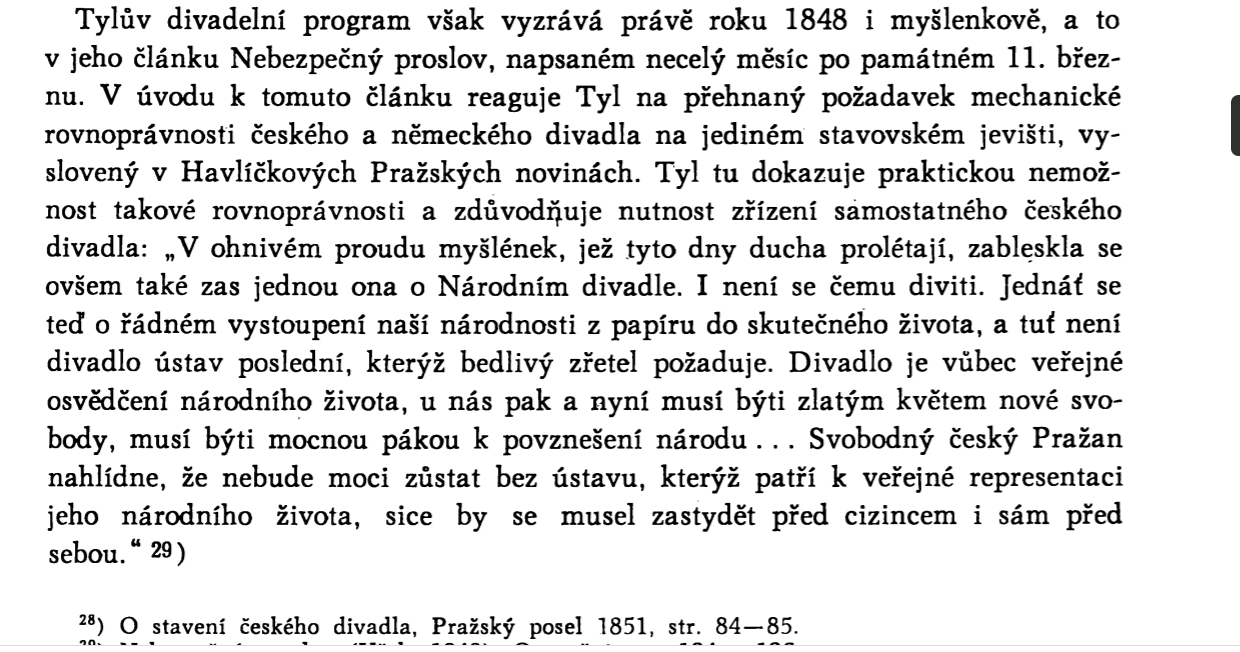 13
Zápatí prezentace
Z Nerudových vzpomínek – ProzatímníNeruda, Osvěta, 1876
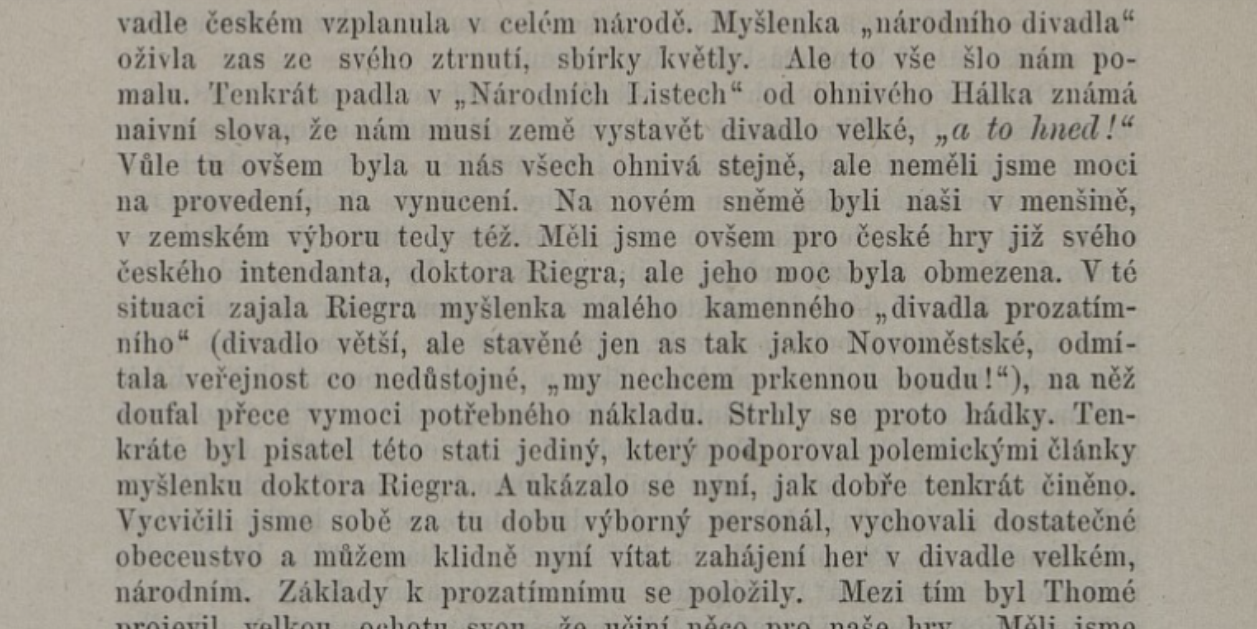 14
Zápatí prezentace
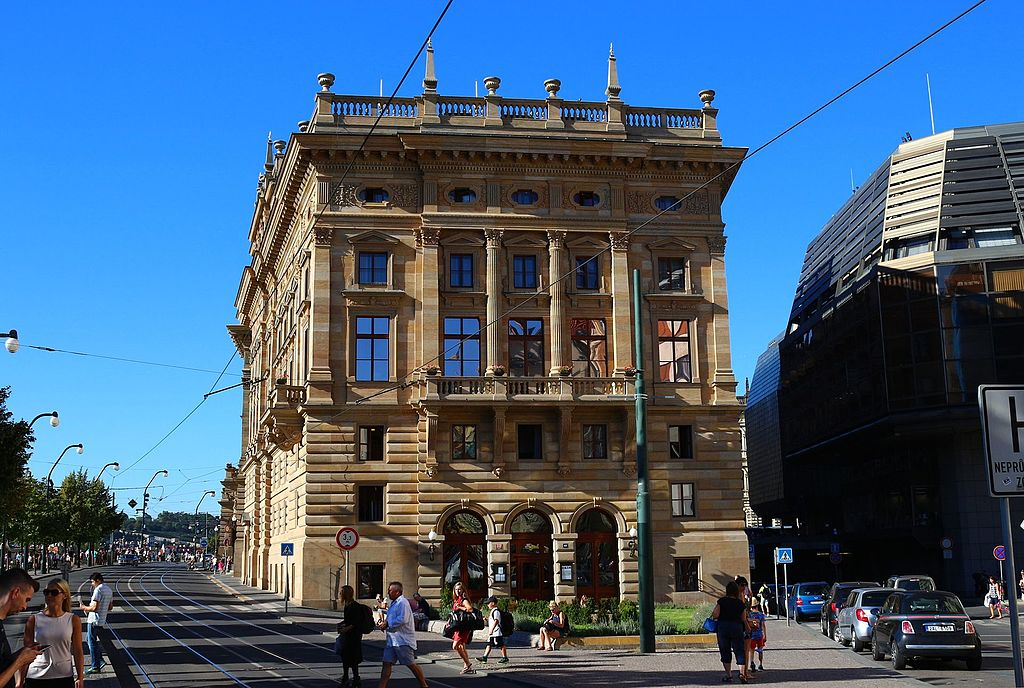 Prozatímní divadlo
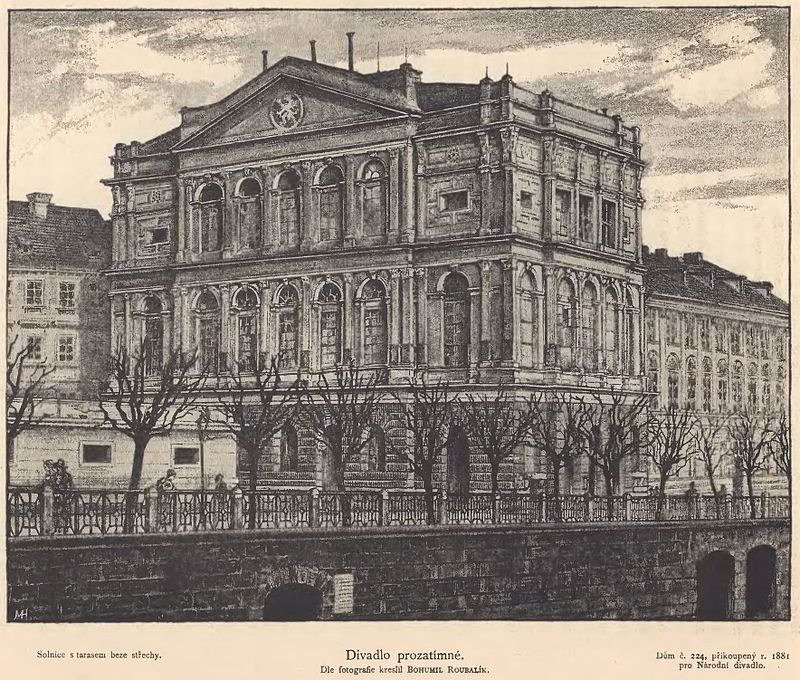 15
Zápatí prezentace
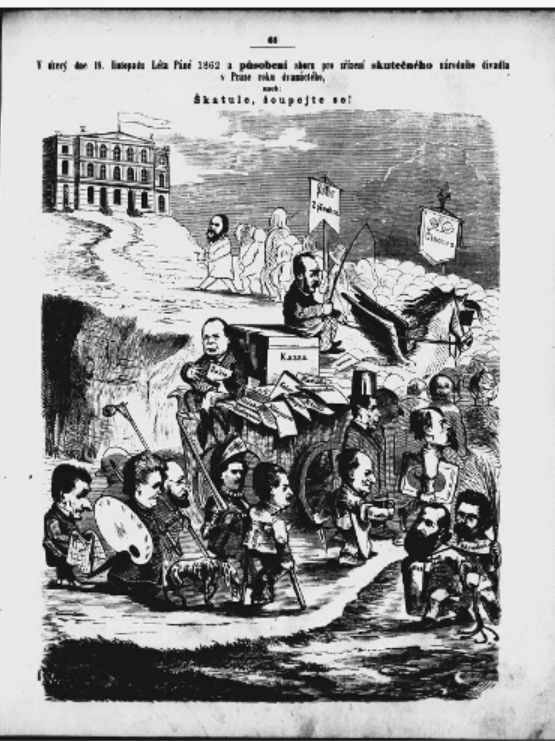 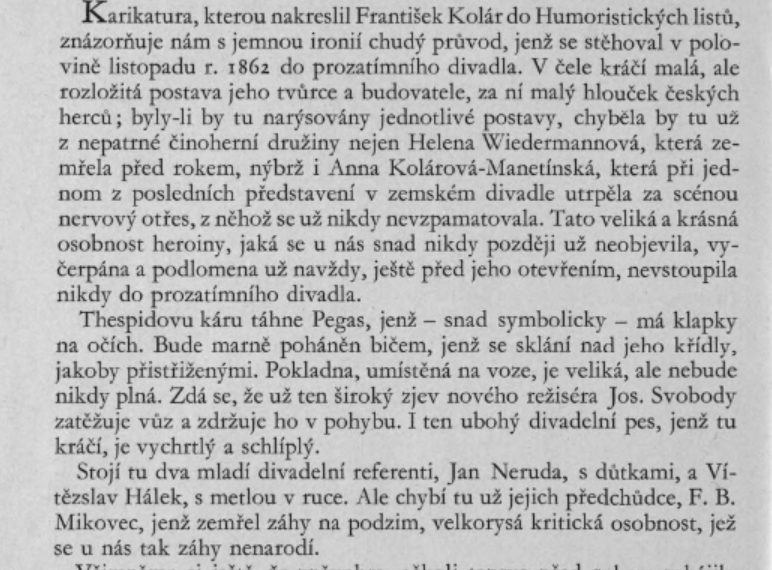 Jan Bartoš: Prozatímní divadlo a jeho činohra, s. 72
16
Zápatí prezentace
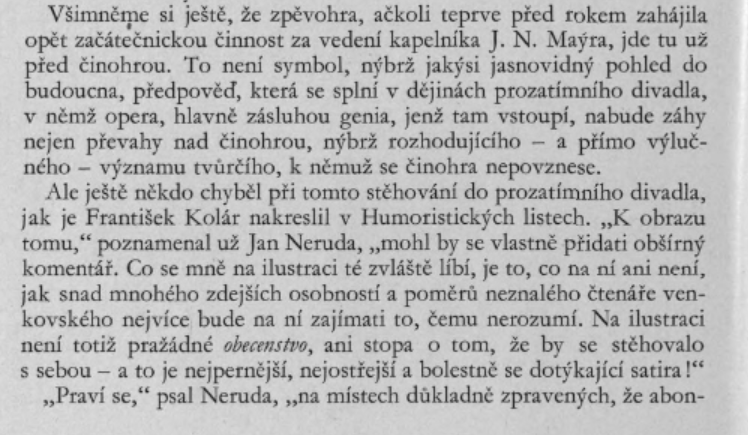 17
Zápatí prezentace
Doporučená literatura
Turnovský, J. L.: Z potulného života hereckého, 1882.
Javorin, Alfréd: Pražské arény. Praha: Orbis, 1958.
https://www.theatre-architecture.eu/cs/db/?theatreId=518&detail=history
18
Zápatí prezentace